สถานที่ท่องเที่ยวภาคอีสาน
สอนโดย   ครูพนิดา      กำลา
ผู้จัดทำ    ด.ญ. สุชานรี  พรไธสง ชั้นป.4 เลขที่ 10
              ด.ญ. สุจินดา  พรไธสง ชั้นป. 4 เลขที่ 6
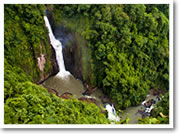 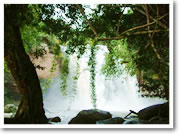 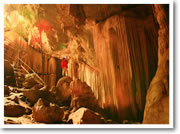 ทุ่งดอกกระเจียว
ทิวลิปสยาม หรือที่รู้จักกันในชื่อ "ดอกกระเจียว" ในภาษาไทย เป็นดอกไม้ตามฤดูกาลที่จะบานเต็มที่ในช่วงต้นฤดูฝน ตั้งแต่เดือนมิถุนายนถึงเดือนสิงหาคม พื้นที่มากกว่า 1,000 เอเคอร์ของลานหินงาม ไปจนถึงจุดชมวิวสุดแผ่นดิน จะถูกปกคลุมไปด้วยดอกไม้สีชมพูอมม่วงที่สวยงาม นอกจากหมู่มวลปุปผชาติที่บานสะพรั่ง ในบริเวณเดียวกัน ผู้เยี่ยมชมยังจะได้เห็นหินก้อนน้อยใหญ่ รูปร่างแปลกๆ มากมาย เรียงรายทั่วพื้นที่ของ "ลานหินงาม" หรือ "ป่าหินงาม" ที่มีอาณาบริเวณมากกว่า 10 ไร่ หินรูปร่างแปลกตาเหล่านี้ เกิดจากการกัดเซาะของเนื้อดินและหิน โดยแสงอาทิตย์ ลม และฝนเป็นเวลานานหลายพันปี นอกจากนี้ที่นี่ยังมีหน้าผาที่มีความสูงกว่าระดับน้ำทะเล 846 เมตร ที่สามารถมองเห็นวิวมุมกว้างของหุบเขาและแม่น้ำหลายสายที่งดงาม
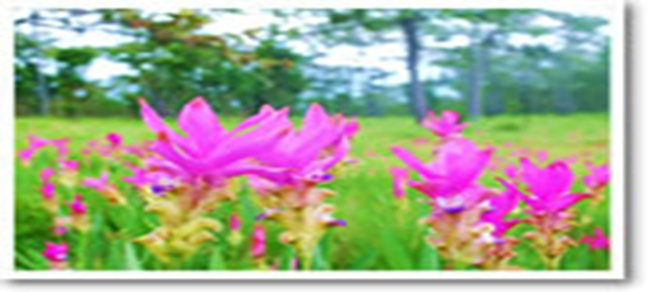 ลานหินงาม
การเดินทาง : ใช้ทางหลวงหมายเลข 205 จากนครราชสีมา ขึ้นไปทางทิศเหนือ ผ่านอำเภอโนนไทย บ้านหนองบัวโคก บ้านคำปิง และอำเภอเทพสถิต จนมาถึงสี่แยกและให้เลี้ยวขวาเข้าสู่ทางหลวงหมายเลข 2354 และขับต่อไปอีกประมาณ 17 กิโลเมตร จากนั้นให้เลี้ยวซ้าย แล้วขับตามทางต่อไปอีก 13 กิโลเมตร ที่ทำการของอุทยานแห่งชาติป่าหินงามจะตั้งอยู่ทางด้านซ้ายมือ
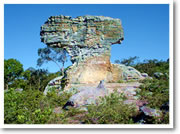 จุดชมวิวหินช้างสี
หินก้อนน้อยใหญ่รูปร่างหน้าตาแปลกประหลาด เป็นประติมากรรมที่เกิดจากการสรรค์สร้างของธรรมชาติ ที่ตั้งตระหง่านอยู่บนพื้นที่กว่า 10 ไร่ ของอุทยานแห่งชาติป่าหินงาม สายฝนและสายลมที่ได้ทำกัดเซาะเนื้อดินและหินอย่างต่อเนื่องมาเป็นระยะเวลานาน เป็นสาเหตุที่ทำให้เกิดการก่อรูปและเปลี่ยนรูปของเหล่าหินที่มีความสวยงามแปลกตาเหล่านี้ "ลานหินงาม" ตั้งอยู่ทางทิศตะวันตกของอุทยานแห่งชาติและสามารถเดินทางเข้าถึงได้ด้วยรถยนต์
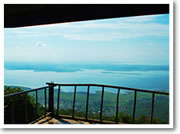 ถ่ำพญานาคราช
การเดินทาง : ใช้ทางหลวงหมายเลข 205 จากนครราชสีมาขึ้นไปทางทิศเหนือ ขับตามถนนที่มุ่งไปทางทิศตะวันตกเฉียงเหนือและทิศตะวันตกประมาณ 110 กิโลเมตร เลี้ยวขวาสู่ทางหลวงหมายเลข 2354 และขับต่อไปอีก 20 กิโลเมตร จากนั้นให้เลี้ยวซ้ายแล้วขับตามถนนนี้ไปอีก 14 กิโลเมตร ไปจนถึงที่ทำการอุทยานแห่งชาติป่าหินงาม จุดชมวิวหินช้างสี
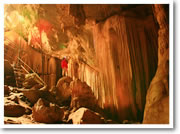 หาดทรายทองศรีโคตรบูร
จุดชมวิวหินช้างสี ตั้งอยู่ในเขตอุทยานแห่งชาติน้ำพอง เป็นกลุ่มหินขนาดใหญ่ ตั้งอยู่บนสันเขาป่าโสกนกแต้ เหนือที่ทำการอุทยานแห่งชาติขึ้นไป เป็นจุดชมพระอาทิตย์ตกและพระอาทิตย์ขึ้นที่สวยงามตระการตา ที่จุดชมวิวแห่งนี้ มีลานหินขนาดใหญ่ที่มีก้อนหินรูปคล้ายหัวกระโหลกตั้งโดดเด่นอยู่บนจุดสูงสุด จากจุดชมวิวนี้สามารถมองเห็นทัศนียภาพได้โดยรอบ จะเห็นวิวมุมกว้างของผืนป่าใหญ่
น้ำตกเหวนรก
โดยมีเทือกเขาภูเวียงและภูเก้าที่สูงสง่าเป็นฉากหลัง ยามเช้าในฤดูหนาวที่สายหมอกล่องลอยไล่เลี่ยพื้นน้ำ ดูคล้ายกับลูกคลื่นในท้องทะเล ส่งผลให้จุดชมวิวหินช้างสีมีเสน่ห์และน่าหลงไหลสำหรับผู้ที่ได้พบเห็น บริเวณนี้จึงเหมาะสำหรับการตั้งแคมป์ค้างแรมของผู้ที่ชื่นชอบและต้องการสัมผัสความเป็นธรรมชาติอย่างใกล้ชิด นอกจากนี้ บริเวณหินช้างสียังพบภาพเขียนเลขาคณิตอันเป็นร่องรอยของมนุษย์ยุคก่อนประวัติศาสตร์อีกด้วย
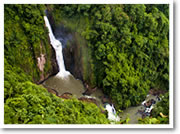 น้ำตกเหวสุวัต
ถ้ำพญานาคราช เป็นถ้ำที่มีความสวยงามมากที่สุดของอุทยานแห่งชาติภูผาม่าน ภายในถ้ำมืดสนิท แบ่งออกเป็นห้องๆ แต่ละห้องประกอบด้วยหินงอกหินย้อยที่ส่องประกายแวววาวระยิบระยับอันงดงาม โดยเฉพาะห้องโถงใหญ่มีม่านหินย้อยขนาดใหญ่ห้อยลงมาจากเพดานสูงแล้วแผ่กว้างออก รถยนต์สามารถเข้าถึงเชิงเขาที่เป็นตัวถ้ำได้
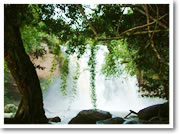 ทะเลสาบหนองหาน
การเดินทาง : ใช้ทางหลวงหมายเลข 201 แล้วเลี้ยวซ้ายที่หลักกิโลเมตรที่ 112-113 และขับต่อไปอีกประมาณ 5 กิโลเมตร ก็จะถึงที่ทำการอุทยานแห่งชาติภูผาม่าน
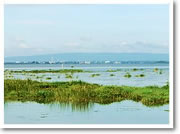 สามพันโบก
หาดทรายทองศรีโคตรบูร เป็นหนึ่งในสถานที่ท่องเที่ยวในโครงการ Unseen Thailand ที่นักท่องเที่ยวยุคใหม่ไม่ควรพลาด ภาคอีสานเป็นภูมิภาคที่รายล้อมไปด้วยผืนแผ่นดิน ไม่มีทางออกสู่ทะเล แต่หนึ่งในความมหัศจรรย์ทางธรรมชาติของที่นี่กลับเป็นหาดทรายอันงดงาม โดยหาดทรายทองศรีโคตรบูร เป็นหาดทรายน้ำจืดที่สวยงามมากแห่งหนึ่ง โดยหาดทรายจะปรากฎให้เห็นในฤดูแล้งเท่านั้น ซึ่งตรงกับประมาณช่วงเดือนกุมภาพันธ์ถึงเดือนพฤษภาคม
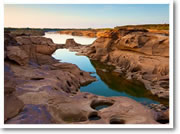 ภูฝอยลม
ภูฝอยลม ตั้งอยู่บนเทือกเขาภูพานน้อย สูงจากระดับน้ำทะเลประมาณ 600 เมตร อากาศเย็นสบายตลอดปี ชื่อของภูฝอยลมมาจากไลเคนชนิดหนึ่ง คือ "ฝอยลม" ซึ่งส่วนใหญ่จะพบตามกิ่งก้านของต้นไม้ใหญ่ในบริเวณนี้ แต่ปัจจุบันพบได้น้อยลง เนื่องจากป่าถูกบุกรุกทำลายจนมีสภาพเสื่อมโทรม ปัจจุบันมีการจัดตั้งเป็นแหล่งท่องเที่ยวเชิงนิเวศเพื่ออนุรักษ์ธรรมชาติ และให้เป็นที่ทัศนศึกษาของประชาชน ภายในภูฝอยลมมี "สวนรวมพรรณไม้ป่า 60 พรรษา
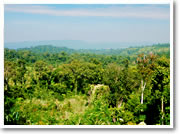